International Health Care Management Part 1.3.1
Steffen Fleßa
Institute of Health Care Management
University of Greifswald
1
Structure
International Public Health 
		1.1 Background
		1.2 Health and Development
		1.3 Concepts
2 	Demand for Health Services 
3 	Supply of Health Services 
4 	Health Systems and Reforms
2
1.3 Concepts
1 International Public Health
		1.1 Background
		1.2 Health and Development 
		1.3 Concepts
			1.3.1 Prevention
			1.3.2 Primary Health Care
			1.3.3 Health Promotion
			1.3.4 Recent Developments
3
1.3.1 Prevention
Content: Preventive measures 
Types of prevention (prevention of diseases) 
Primary prevention: Activities concerning the prevention of diseases before feasible (biological) damage occurs. Primary goal is the reduction of the incidence rate.
Secondary prevention: Measures to discover early, symptomless stages of disease (Measures of early detection, Health Check-up, Screening), incl. early treatment of detected cases. Primary goal is the reduction of clinical cases.
Tertiary prevention: Measures to prevent the recurrence of a  disease after a condition has been treated curatively.
4
Key Components and Objectives
Key components of prevention
Behavioral prevention
Risk groups 
Total population 
Situational prevention 
Objectives of prevention 
Reduction of new cases 
Increase in quality of life 
Equity  
…
5
Fields of Prevention
Collective prevention 
Vaccination 
Screening 
Prevention for children 
Health and safety 
Nutrition and nutritional additives
Control of drinking water
Hygiene monitoring 
Meat inspections 
Constructional standards 
Product safety
Workplace conditions 
Road safety
6
Example: Dengue Control
Dengue Fever(DF)
Agent: Dengue Virus
Flavivirus (as yellow fever, tick-borne encephalitis)
Four serotypes (DEN-1, DEN-2, DEN-3, DEN-4)

Vector: Mosquitoes [Aedes aegypti; Aedes albopictus (Asian tiger mosquito)]

Disease:
Incubation period: 7-10 days 
Infection: 3-7 days with flu-like symptoms
Immunity: only against respective serotype
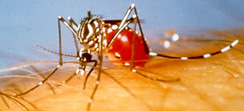 7
Example: Dengue Control
Dengue-hemorrhagic fever
Hemorrhagic fever: fever with bleeding tendency
Course of disease:
Flu-like accompanied by a bimodal fever
Second maximum fever usually accompanied by heavy bleeding
Shock syndrome, bleeding into all body cavities, death
Emergence:
controversial
Theory: Infection of somebody who is immune against one serotype with a different one
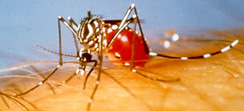 8
Spread
Endemic area: 2,5 billion people
Incidence: several 10 to 100 million 
95 % of infected are children
Mortality:
2-5 %, primarily children and youth
Fatality in children < 1 year: 30 %
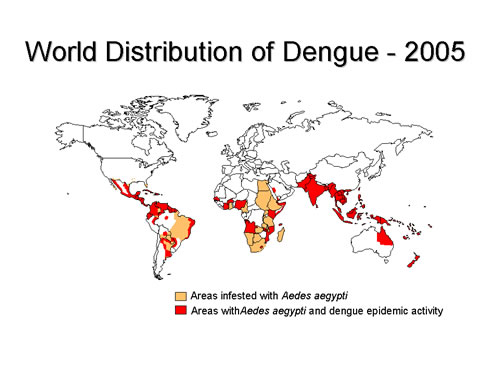 9
Trend
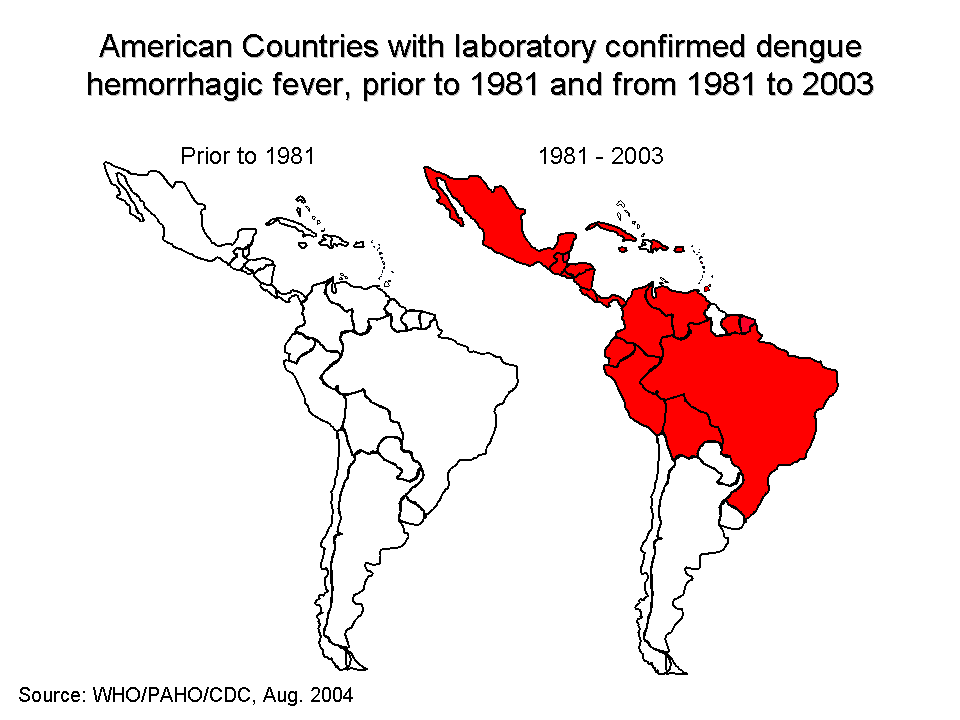 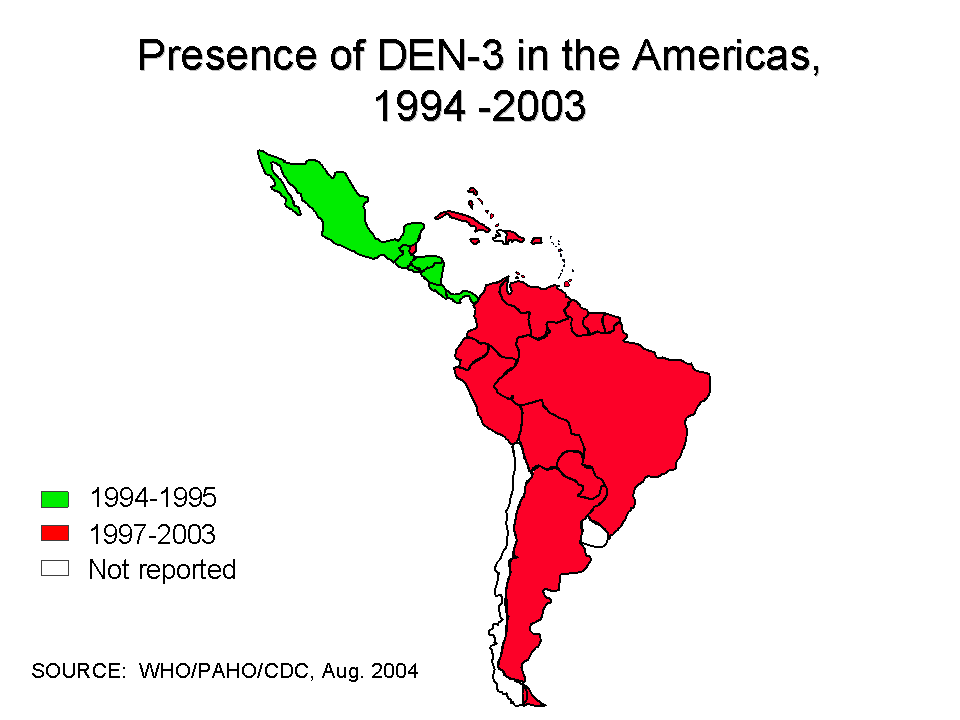 10
Disease Control
Control of adult mosquitoes
Vacuuming mosquitoes (use of attractants)
DDT spraying of interior walls (1950-1960)
problem: development of resistance 
Control of larvae and pupae
„Abate“ for water disinfection
problem: damage to health
Bacteria to fight larvae
Chlorination
Reduction of hatcheries
Draining swamps
Reduction of water jars in settlements
11
Example: Dengue Control in Venezuela and Thailand
Basic problem: water jars for water supply
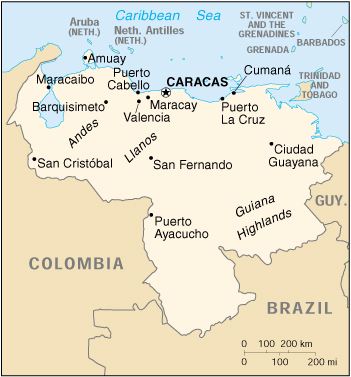 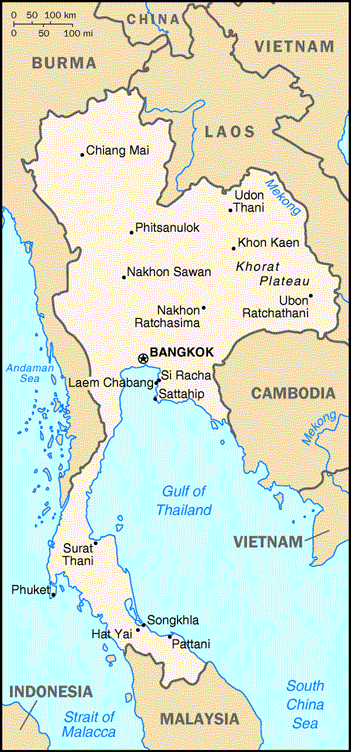 12
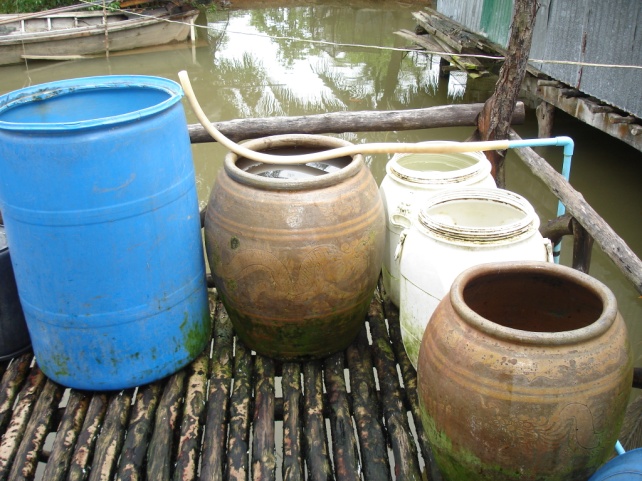 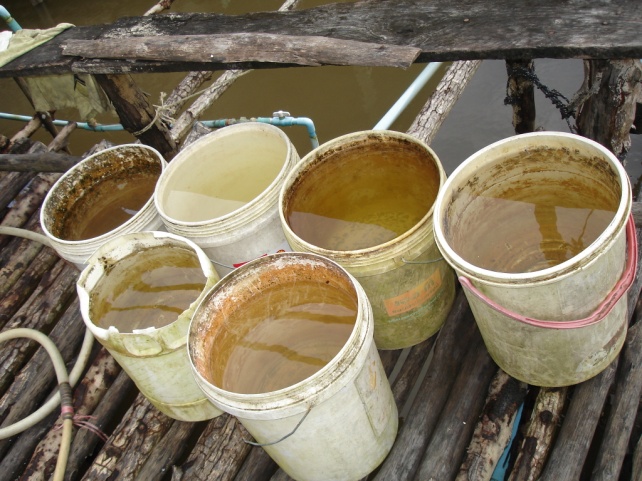 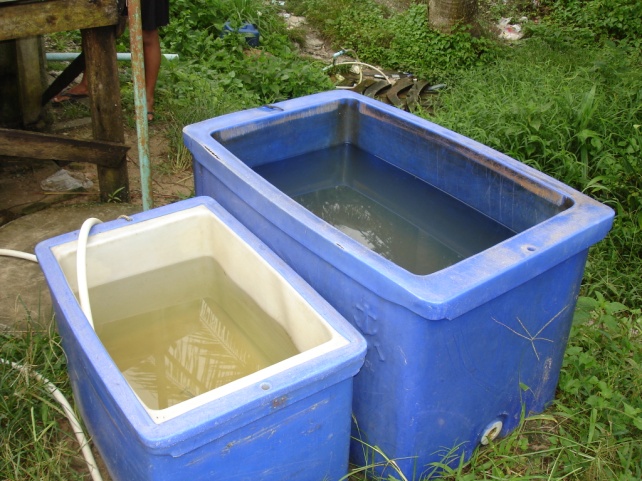 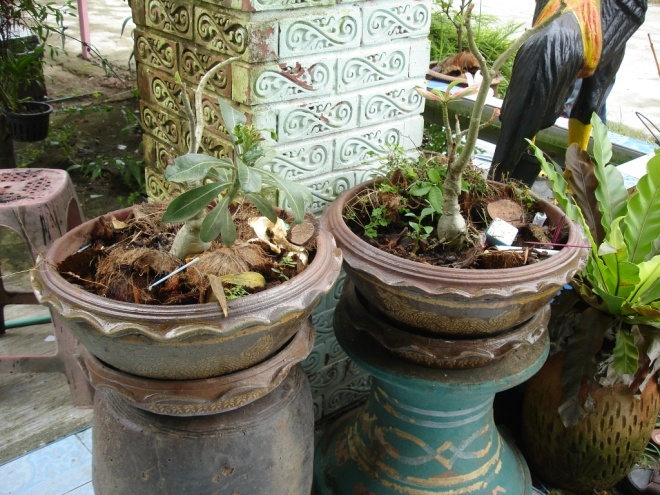 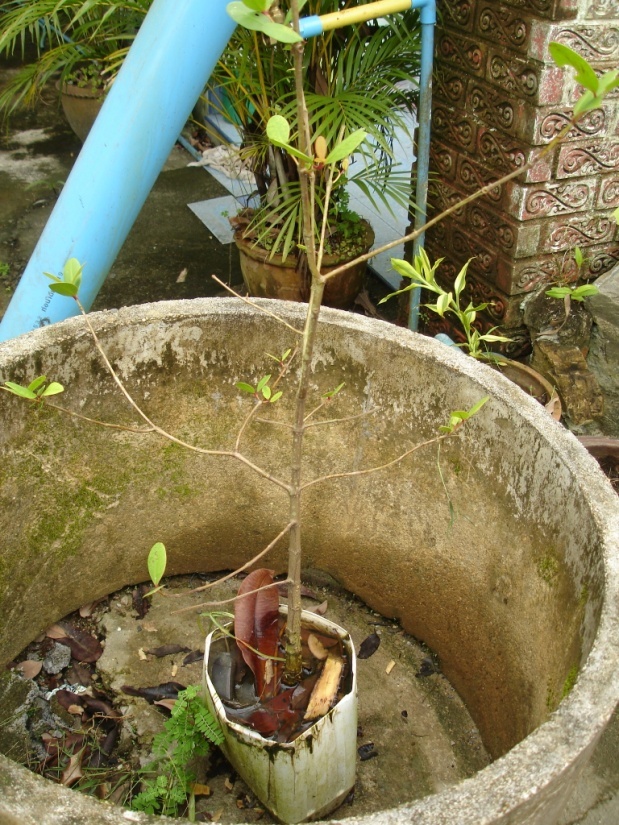 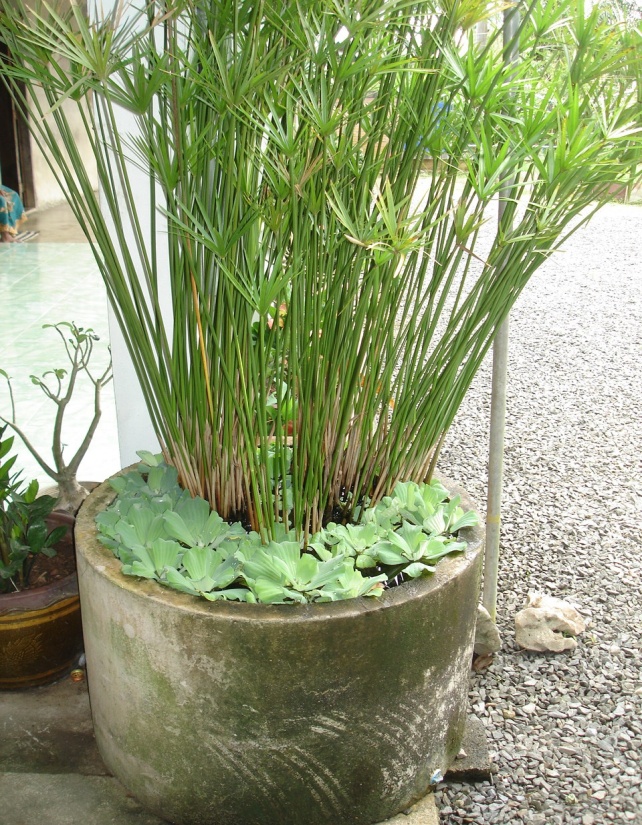 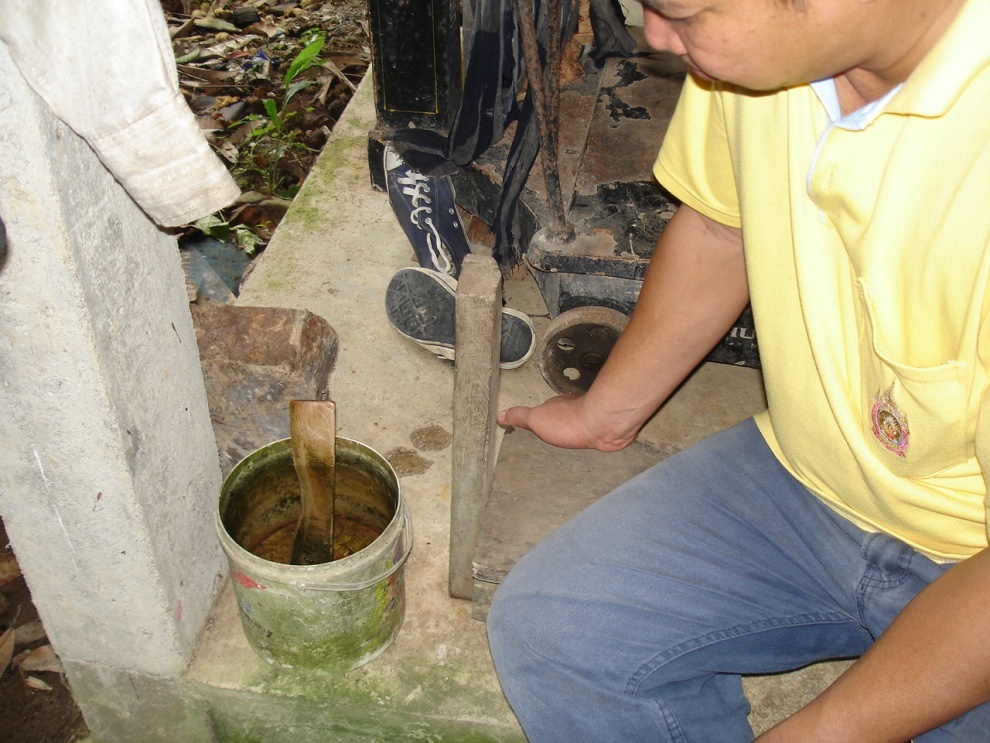 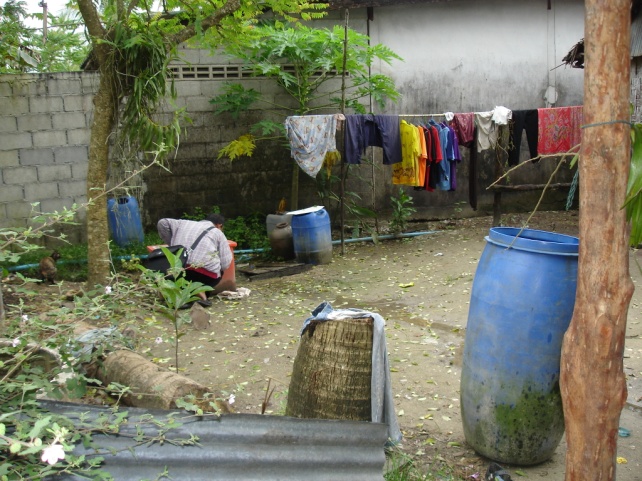 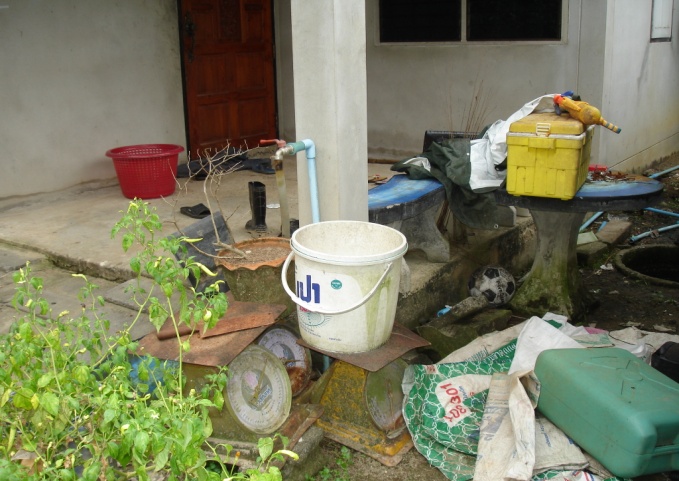 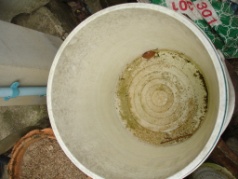 13
Solution
Impregnated curtains
Water jar covers
14
Distribution of Curtains
15
Installation
16
Collaboration with Village Health Workers
17
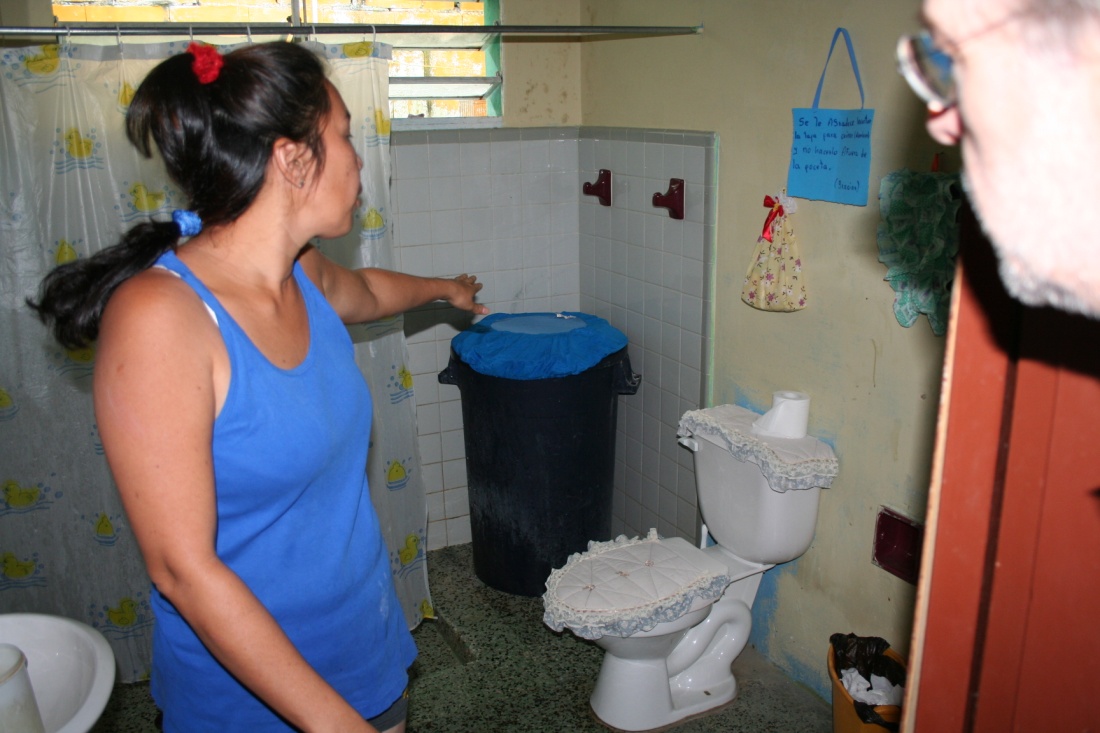 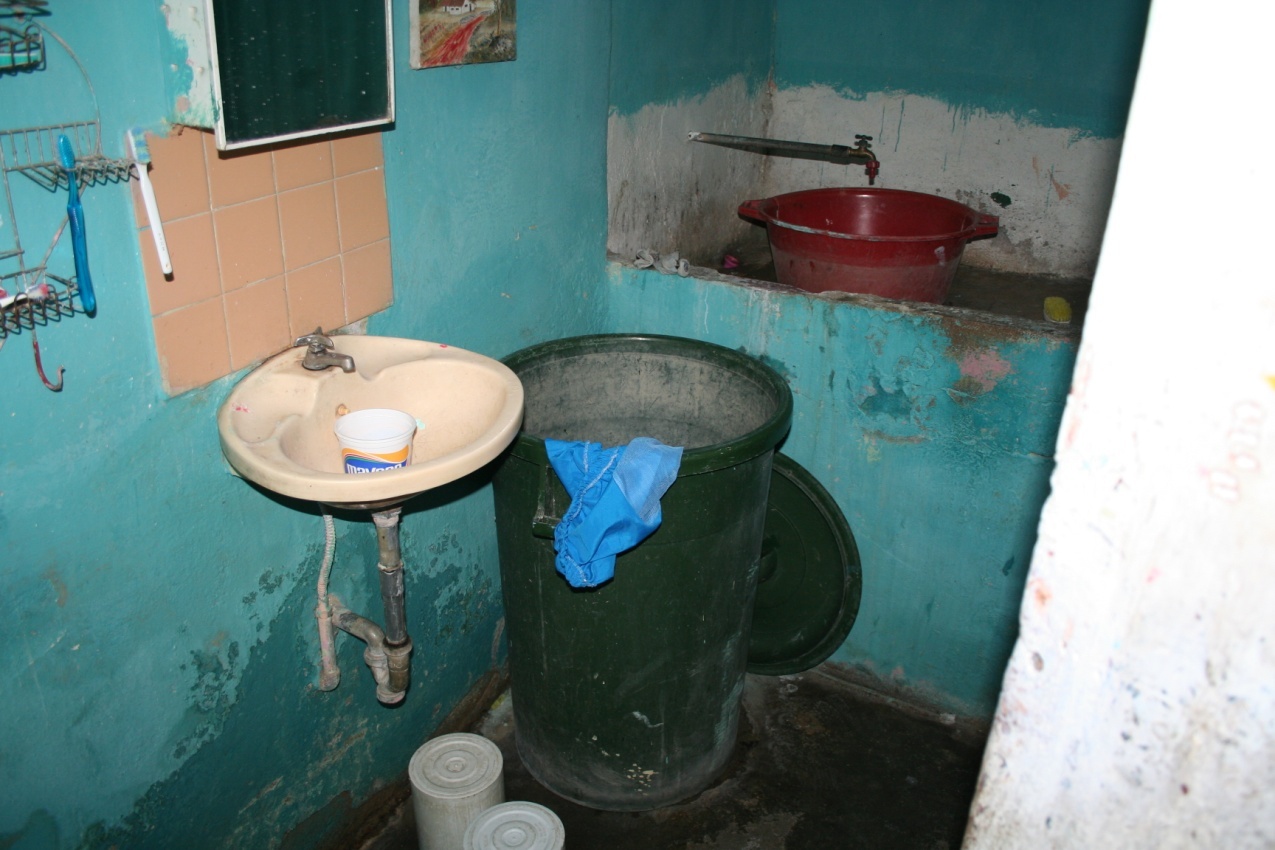 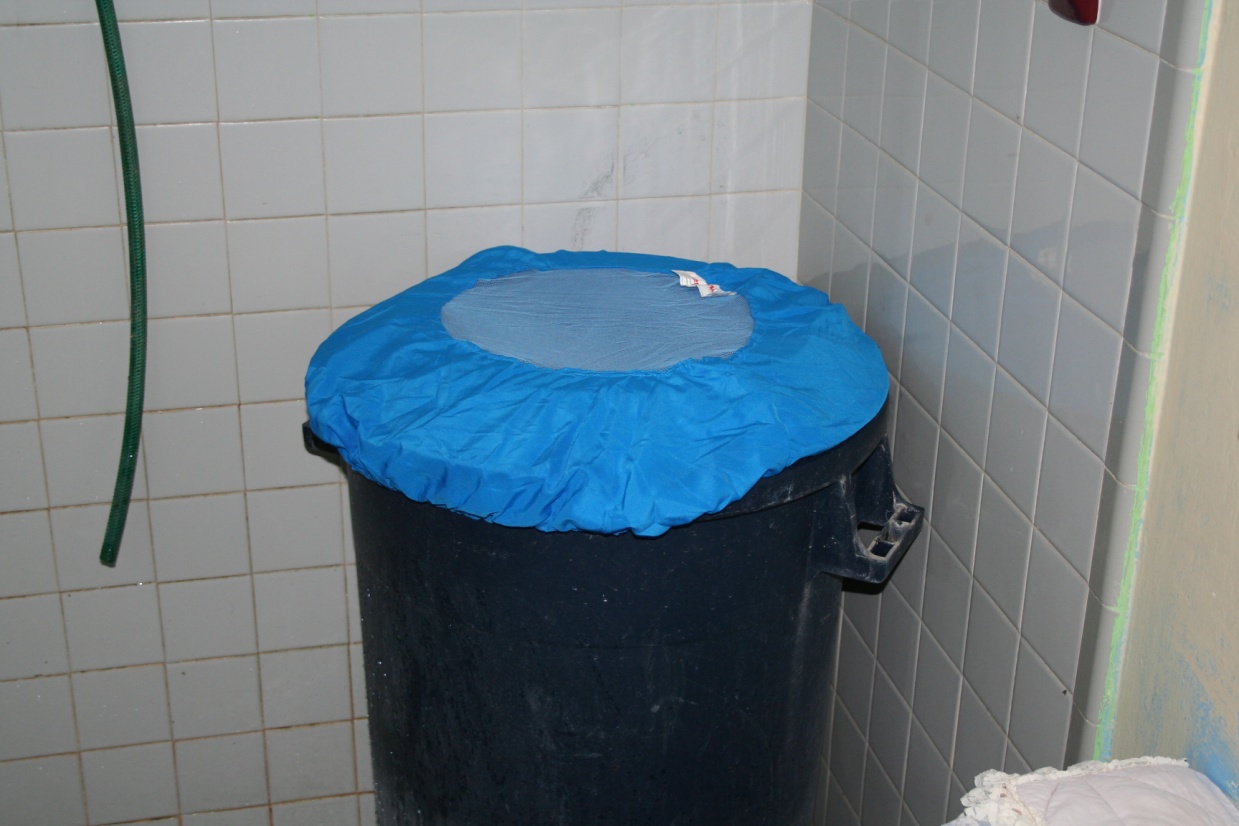 18
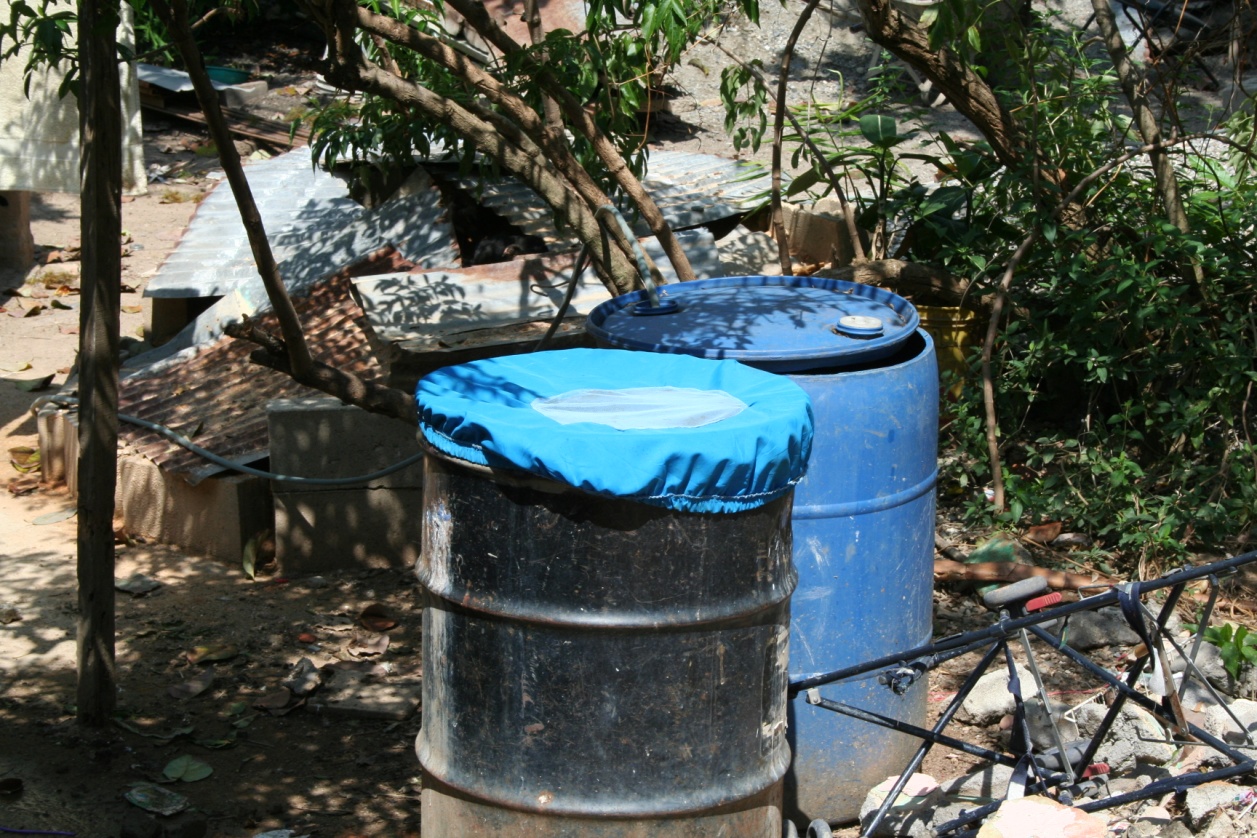 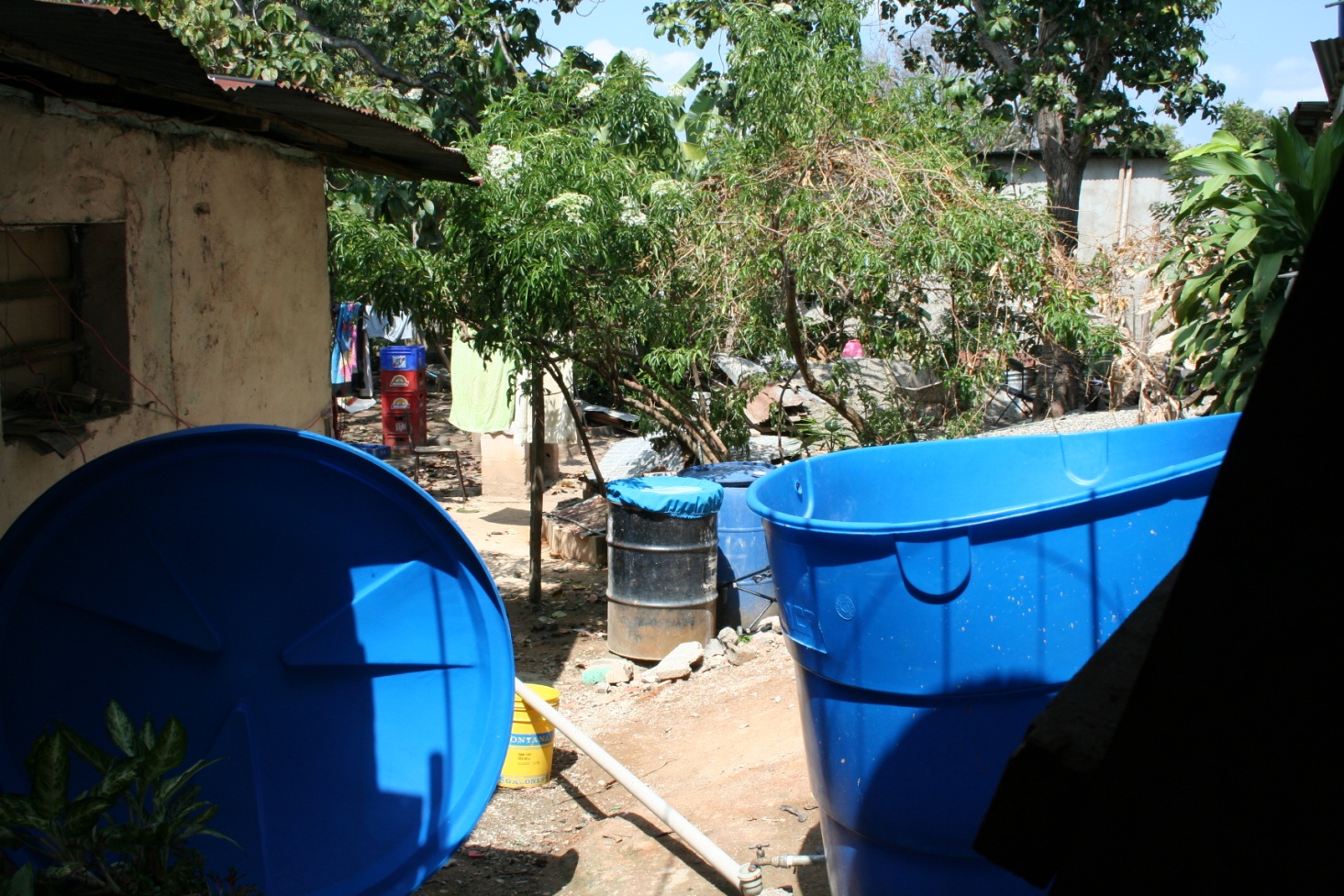 19
Research Methods
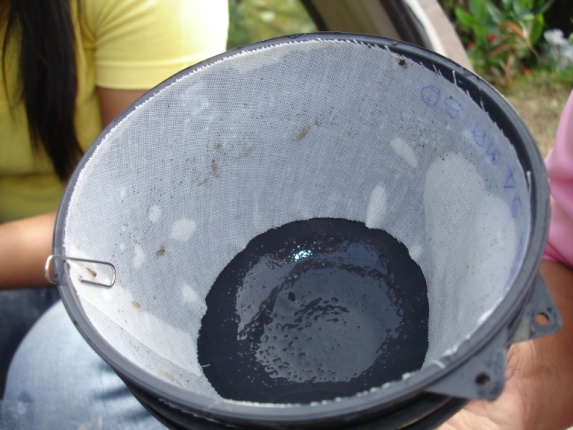 Ovitraps: eggs




Determining larvae
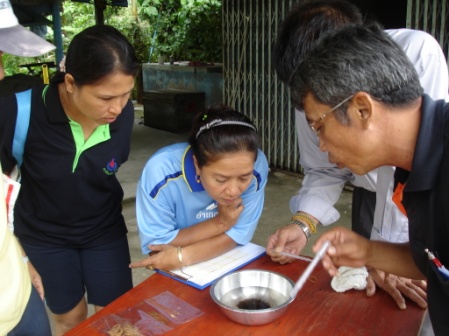 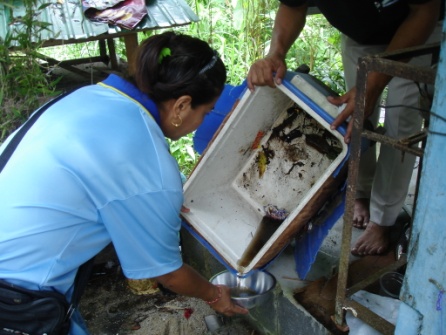 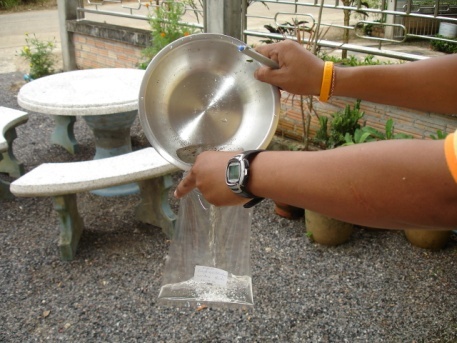 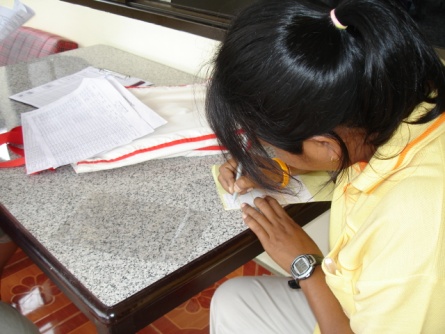 20
Results: Venezuela
Amount of water tanks containing Aedes Larvae per 100 households (Breteau index)
21
Extent of Effectiveness and Relative Efficiency of ITC in Comparison to Standard Spraying
22
Consequences
Primarily Dengue is no medical issue
Primarily Dengue is an issue of stable supply with drinking water
Civil engineering is more important than other measures
23
1.3 Concepts
1 International Public Health
		1.1 Background
		1.2 Health and Development 
		1.3 Concepts
			1.3.1 Prevention
			1.3.2 Primary Health Care
			1.3.3 Health Promotion
			1.3.4 Recent Developments
24